Vernieuwing 
Gezellenhof & Klokkeluiderstraat
20 mei 2025
Inhoud
Waarom deze bijeenkomst?
Waarom onderzoeken we sloop-nieuwbouw?
Wat betekent dit voor u?
Onze belofte aan u
Planning
Hoe houden we u op de hoogte?
Wat vragen we van u?
Wat gebeurt er na deze bijeenkomst?
Vragen & Gesprek
2
Waarom deze bijeenkomst?
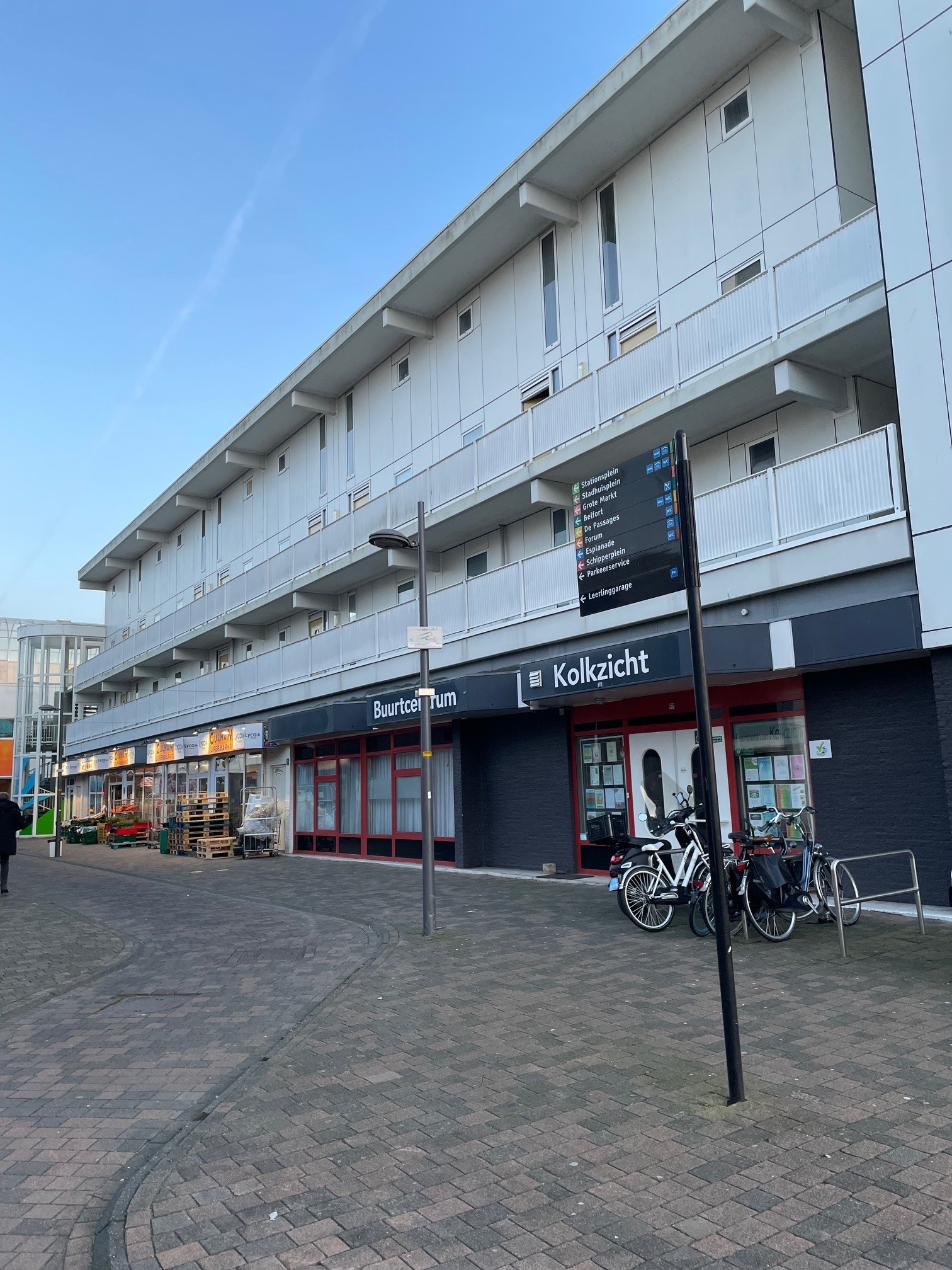 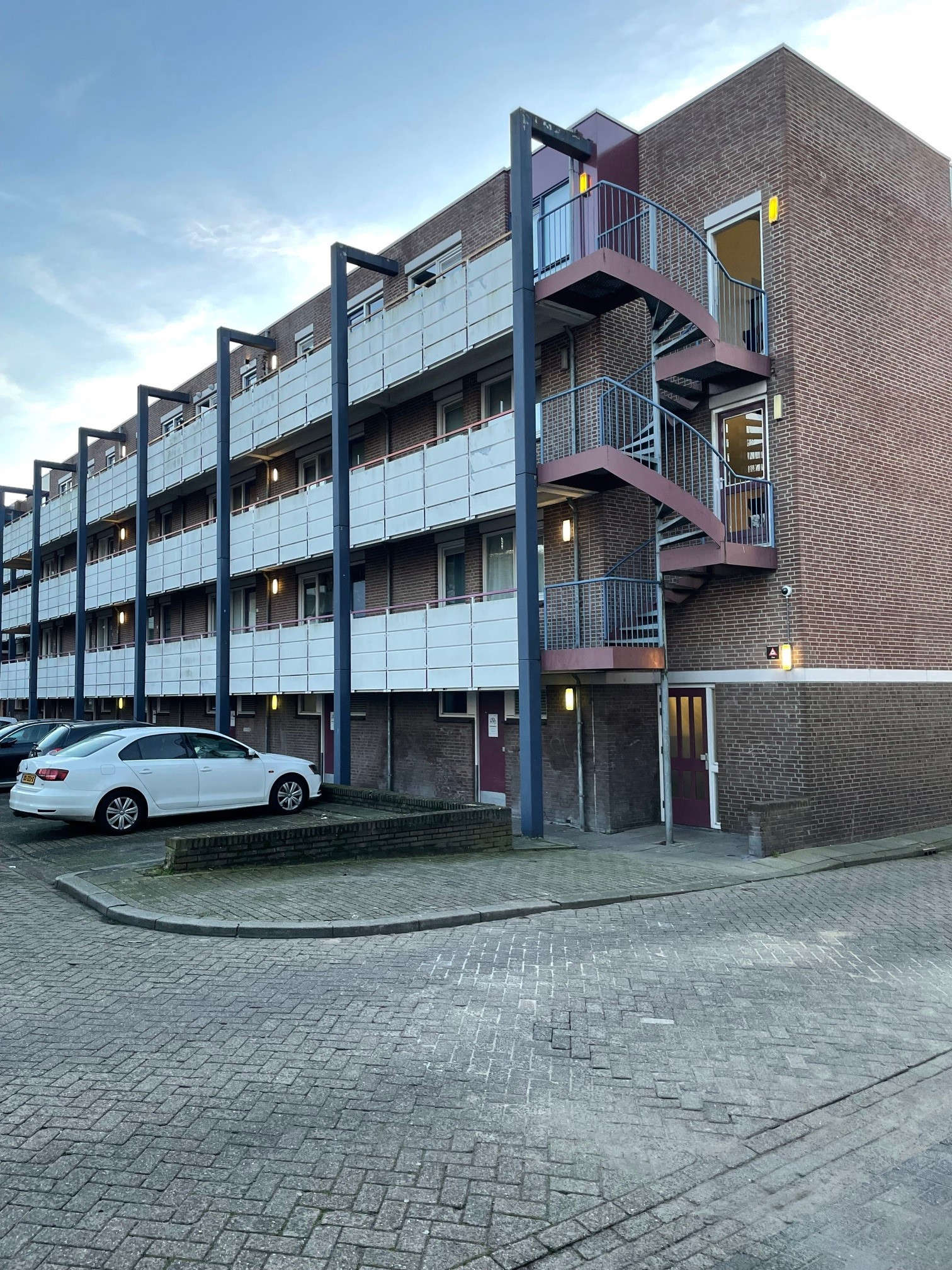 We onderzoeken de mogelijkheid om de woongebouwen aan het Gezellenhof en de Klokkeluiderstraat te slopen

Wij willen u vanaf het eerste moment goed betrekken
3
Waarom denken we aan sloop-nieuwbouw?
Uw gebouw is toe aan een flinke onderhoudsingreep
Woningen voldoen niet meer aan de eisen van deze tijd

Wens vanuit de gemeente Almere om meer woningen aan het centrumgebied toe te voegen
Grote behoefte aan betaalbare sociale huurwoningen in Almere
4
Wat betekent dit voor u?
Het zal nog even duren tot er een definitief besluit is genomen. We zullen ons inspannen om u goed op de hoogte te houden

Als het tot sloop komt, moet u op termijn verhuizen

In dat geval helpen we u bij het vinden van een vervangende woning die goed bij u past

We maken een Sociaal Plan. Een afvaardiging van bewoners kan daarover mee-adviseren
5
Onze belofte aan u
Duidelijke en eerlijke informatie

Tijdige communicatie

Persoonlijke begeleiding waar nodig

Uw mening doet ertoe, ook als u het ergens niet mee eens bent
6
Planning
(onder voorbehoud)
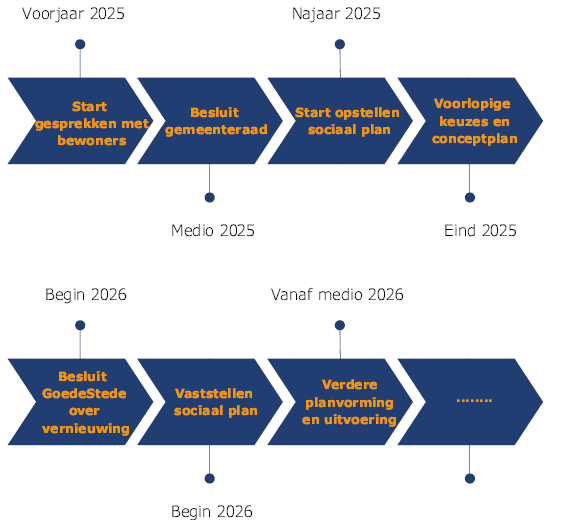 7
Hoe houden we u op de hoogte?
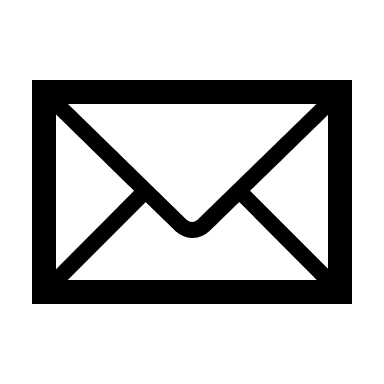 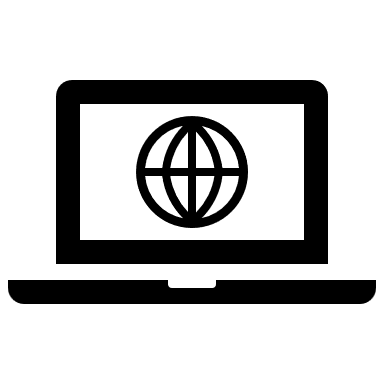 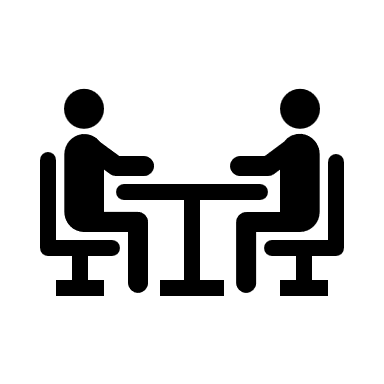 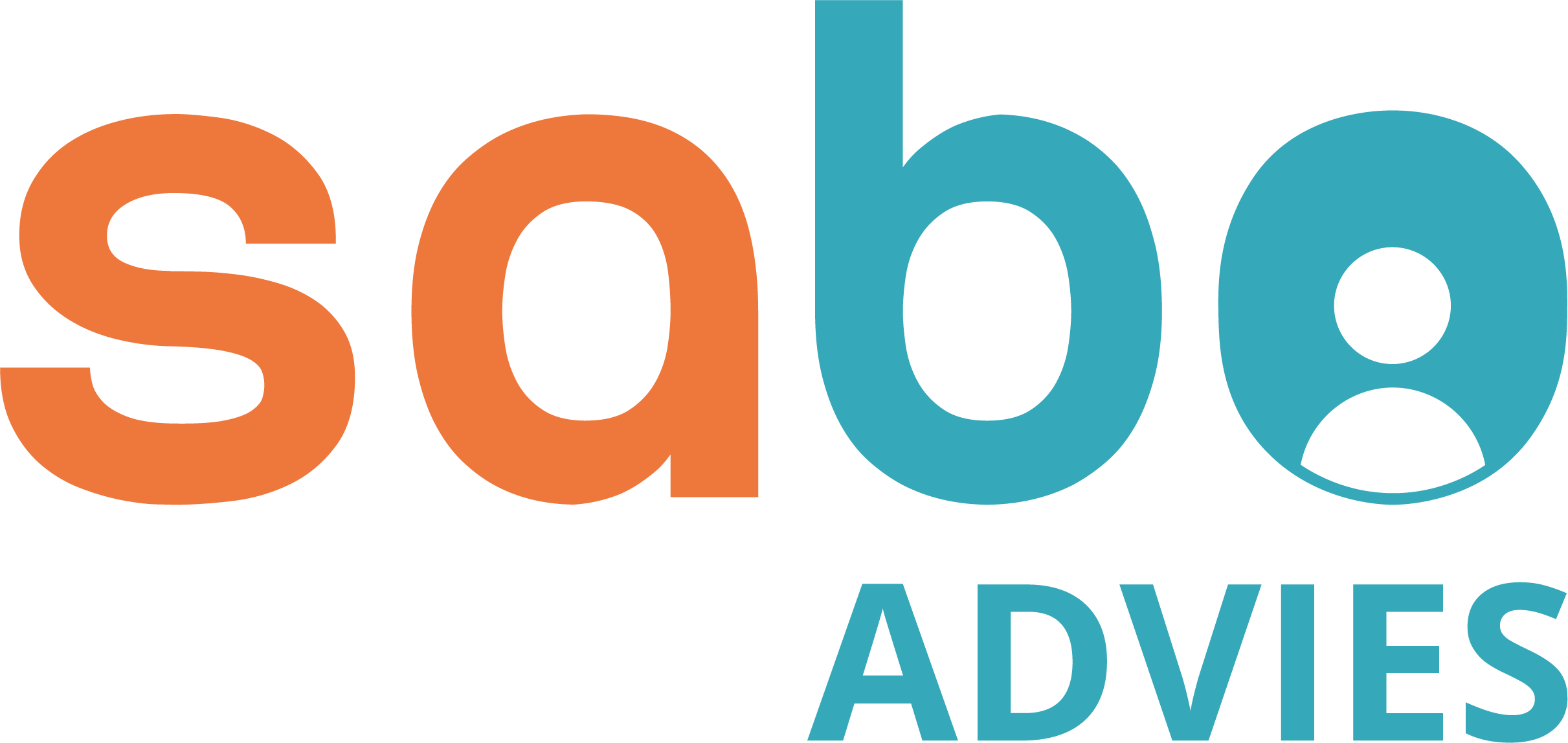 Maandelijks 
spreekuur
Uw aanspreekpunt:
Bewonersbegeleiders 
Sabo Advies
Nieuwsbrieven & 
Brieven per post
Website
8
Wat vragen we van u?
Deel uw zorgen, ervaringen of ideeën 

Geef aan wat u belangrijk vindt voor uw woning of buurt

Denk mee over het sociaal plan
9
En na deze bijeenkomst?
Op woensdag 28 mei (16.00 – 18.00) vindt het eerste spreekuur plaats

U ontvangt een verslag van deze avond

Binnen enkele weken hoort u wanneer de volgende stap volgt

We blijven bereikbaar voor vragen en zorgen
10
Vragen & gesprek
11